saludos
despedidas
buenos
deseos
reac
ciones
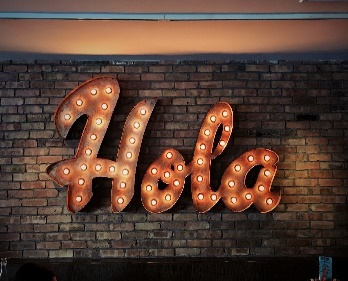 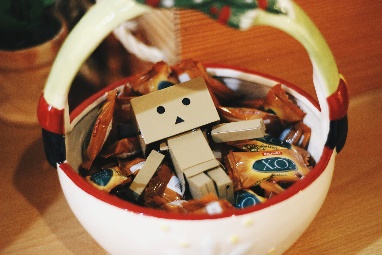 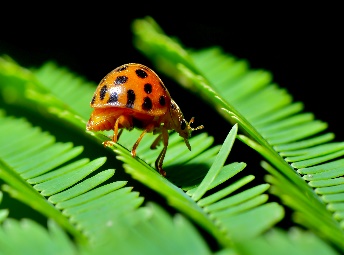 saludos
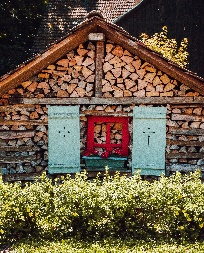 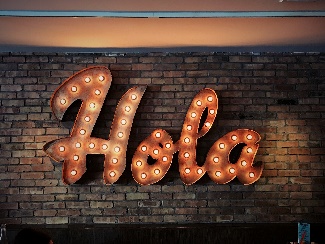 ¿Cuál de estas expresiones son saludos formales?
¿Qué tal estás?
¿Cómo te va?
¿Cómo le va?
Hola, ¿qué tal?
¿Qué tal está?
reac
ciones
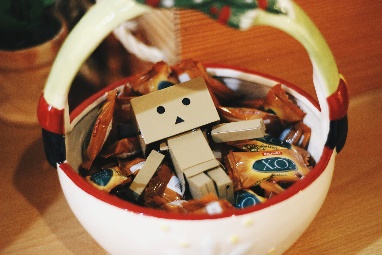 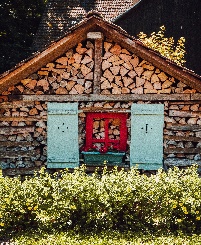 ¿Cuál de estas expresiones son informales?
No me puedo quejar.
Muy bien, gracias, ¿y usted?
Voy tirando
!Qué guay!
Encantado
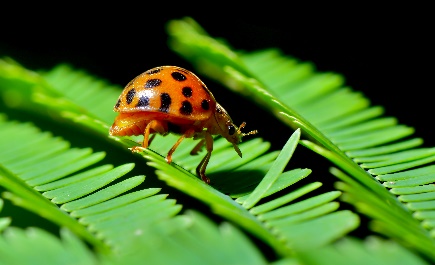 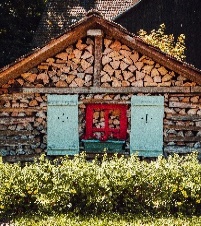